T.C. ANKARA ÜNİVERSİTESİ  AYAŞ MESLEK YÜKSEK OKULU
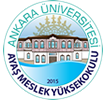 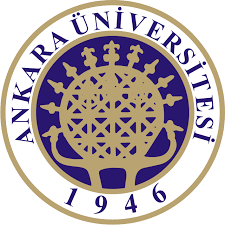 1
1. RESMÎ YAZILAR
Kamu kurum ve kuruluşları arasında yazılı iletişim amacıyla kullanılan yazılara resmi yazı denir.


 Resmi yazılar belirlenen bazı standartlara uyularak yazılmak zorundadır.
1. RESMÎ YAZILAR
Resmi yazışmaların başlık kısmında, kurumun yasalardaki adı yer alır.

Kurum, başlığın sol alt tarafında bulunan sayı yerine, dosyalama sırasını ve kodunu belirten numarayı koyar. 

Yazı eğer başka bir yazıya karşılık olarak yazılıyorsa, ilgi tutulur ve ilgi bölümüne, gelen yazının tarih ve sayısı yazılır.
1. RESMÎ YAZILAR
Resmi yazılarda dikkat edilecek en önemli nokta, metnin sonuç kısmıdır.

Yasal ve hiyerarşik olarak, alt makamlara yazılan yazılarda “rica ederim”
Üst ve eşit düzeyler arasında yazılan yazılarda “arz ederim”
Üst ve alt makamlara aynı anda dağıtılan yazılarda ise “arz ve rica ederim” ifadesi yer alır.
1. RESMÎ YAZILAR
Resmi yazışmalar protokol kurallarına göre yapılır.
Protokol uyulması gereken resmi nezaket kuralları demektir.

Resmi yazışmalarda protokol kurallarına uymak hem bir zorunluluk, hem de bir nezaket kuralıdır.
1. RESMÎ YAZILAR
Resmi yazışma protokolü;

ÜST MAKAMLARA YAZARKEN;
Bilgilerinize arz olunur.
Bilgilerinize arz ederiz.
Arz ederim.
Arz olunur.
İzninize (olurlarınıza, tensiplerinize) sunulur.
1. RESMÎ YAZILAR
Resmi yazışma protokolü;

AYNI SEVİYEDEKİ MAKAMLARA YAZARKEN;
Bilgilerinize arz ederim.
Bilgilerinize sunulur.
1. RESMÎ YAZILAR
Resmi yazışma protokolü;

EŞİT ve ALT SEVİYEDEKİ MAKAMLARA AYNI ANDA YAZARKEN;
Bilgilerinize arz ve rica ederim.
Bilgilerinize sunulur.
1. RESMÎ YAZILAR
Resmi yazışma protokolü;

ALT MAKAMLARA YAZARKEN;
Bilgilerinize rica ederim.
Gereğini rica ederim.
Gereği için bilgilerini rica ederim.
Bilgileriniz rica olunur.